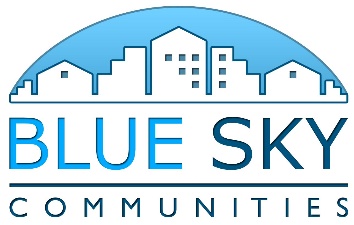 Presentation to FCDATopic: HOW TO PROMOTE TAX CREDIT DEVELOPMENTS IN YOUR AREA
SEPTEMBER 29, 2021
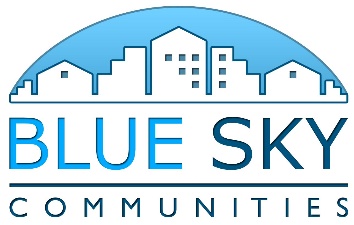 Outline
About Blue Sky
Tax Credit Housing
Case Study
On Safari
Policy Recommendations
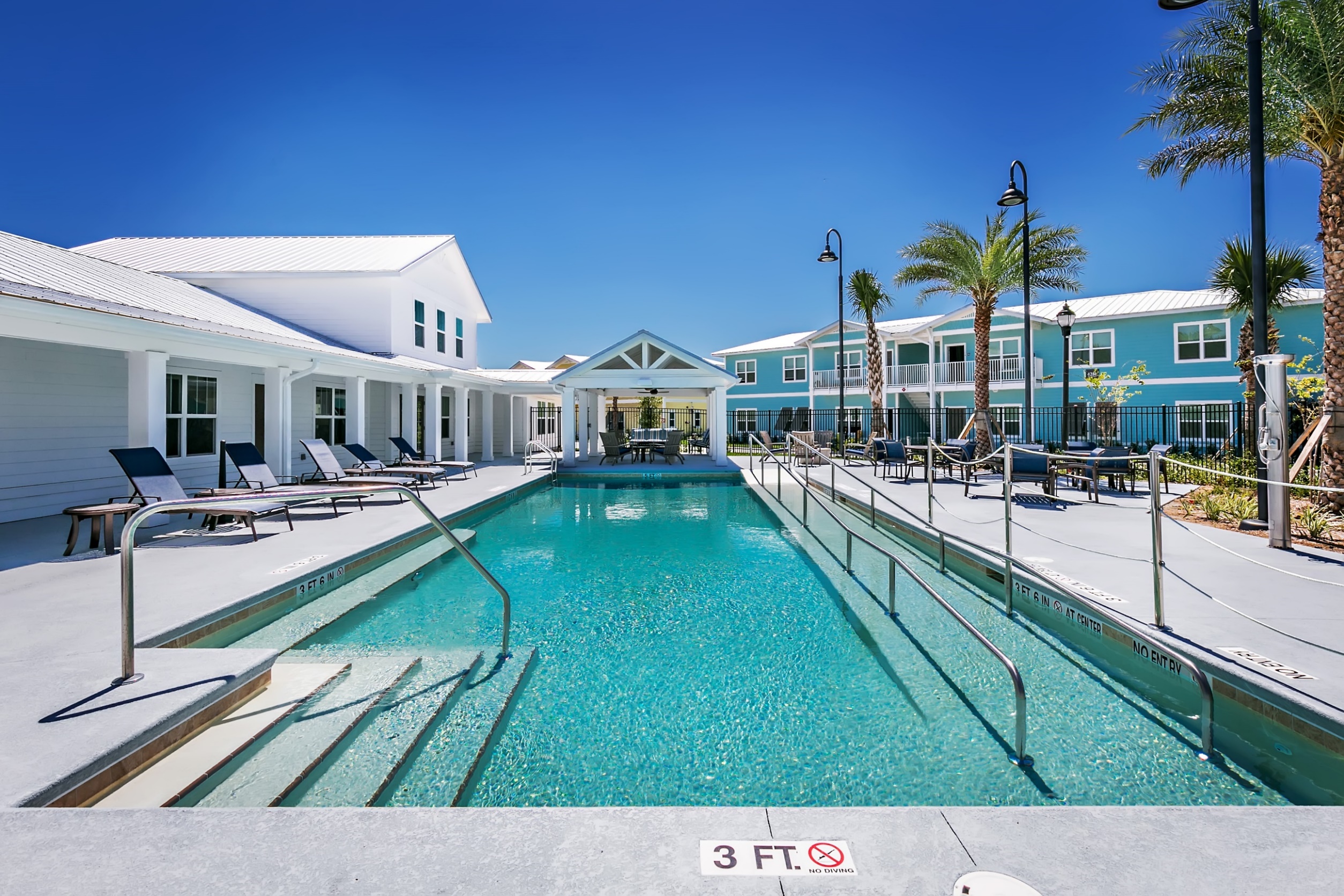 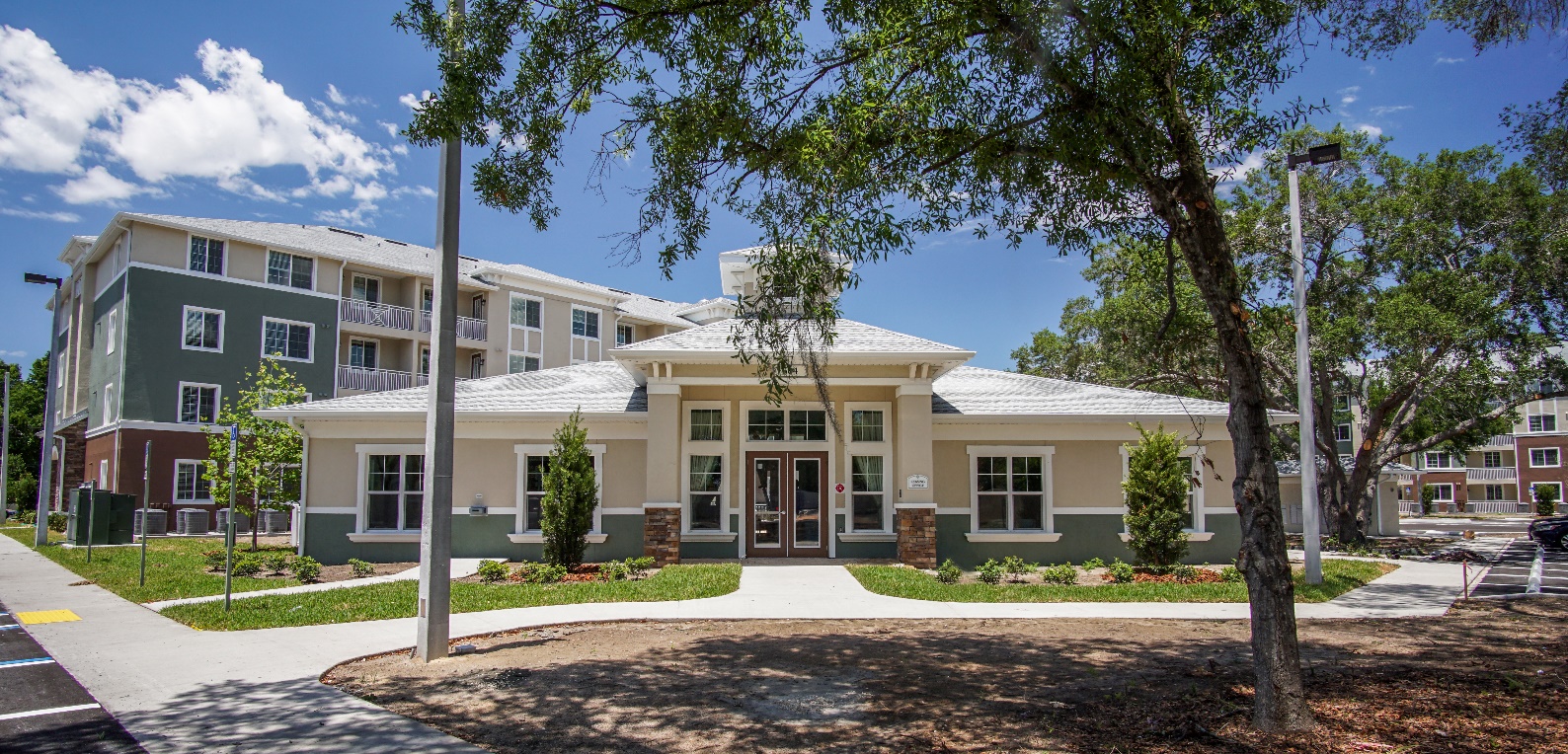 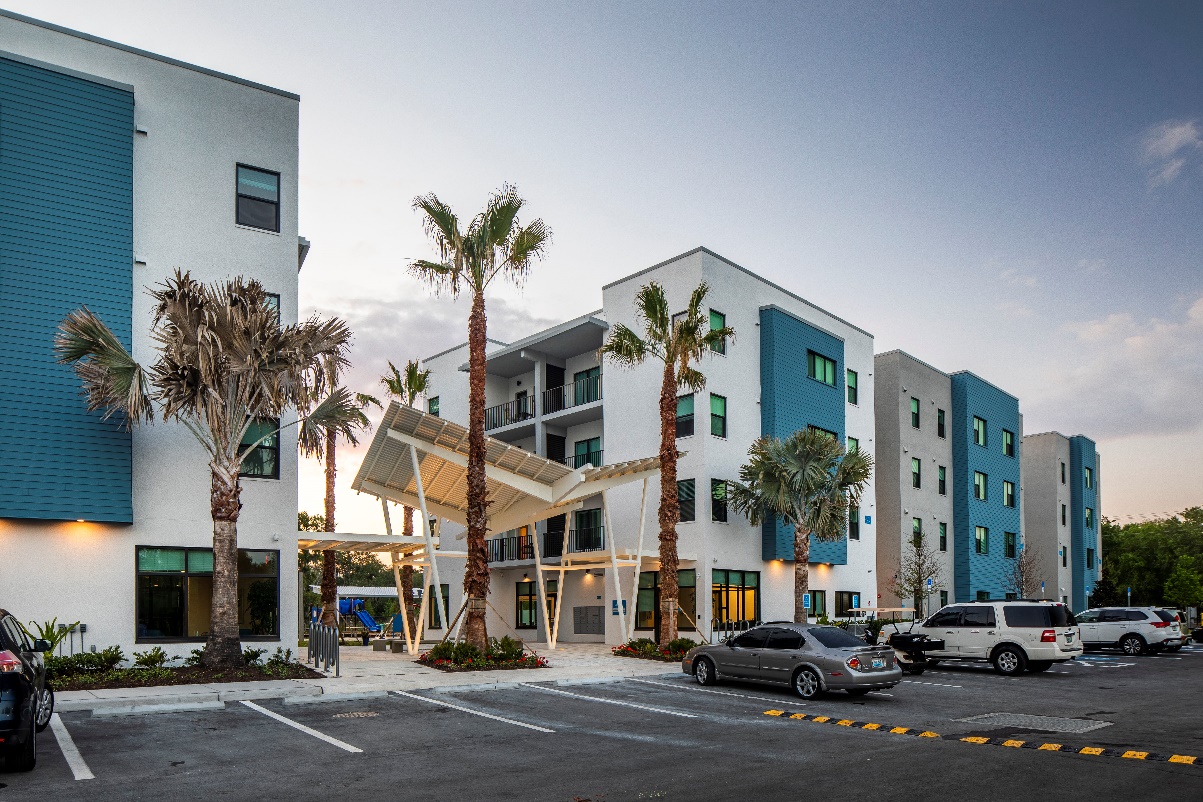 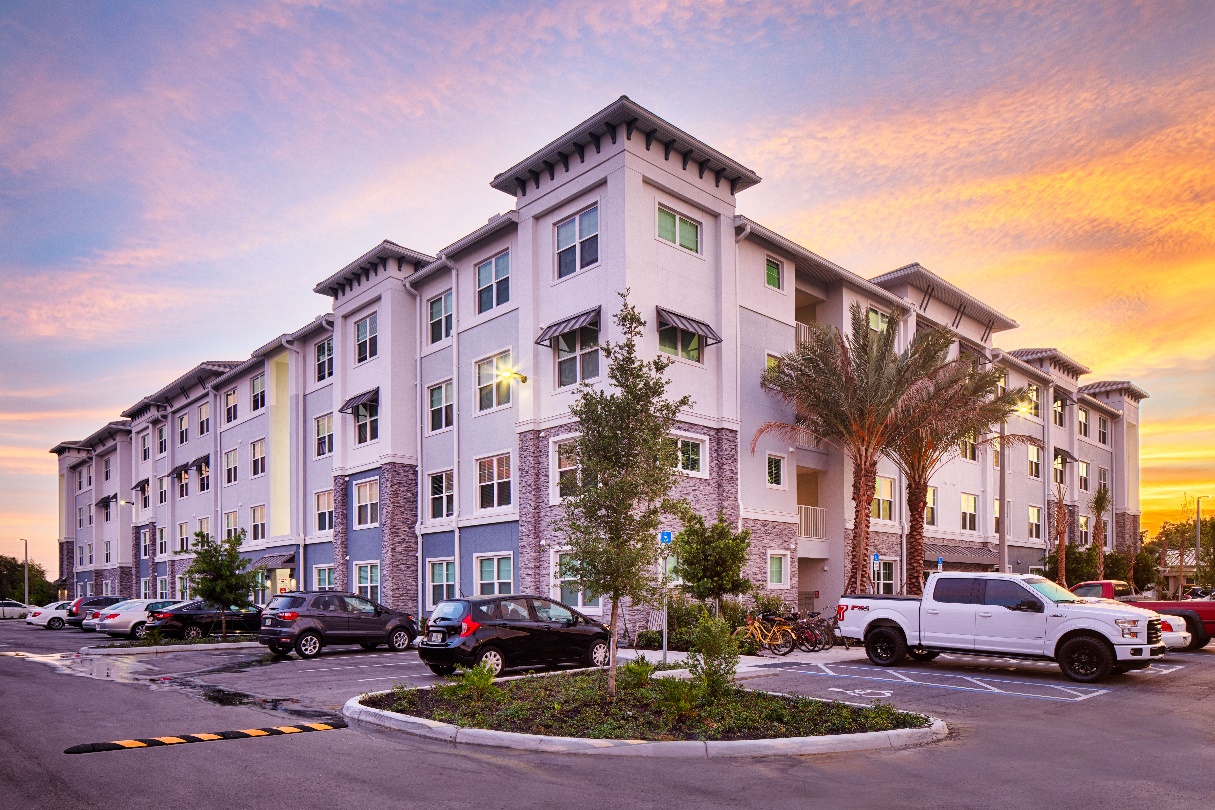 Questions? – please post in q&a box as we go
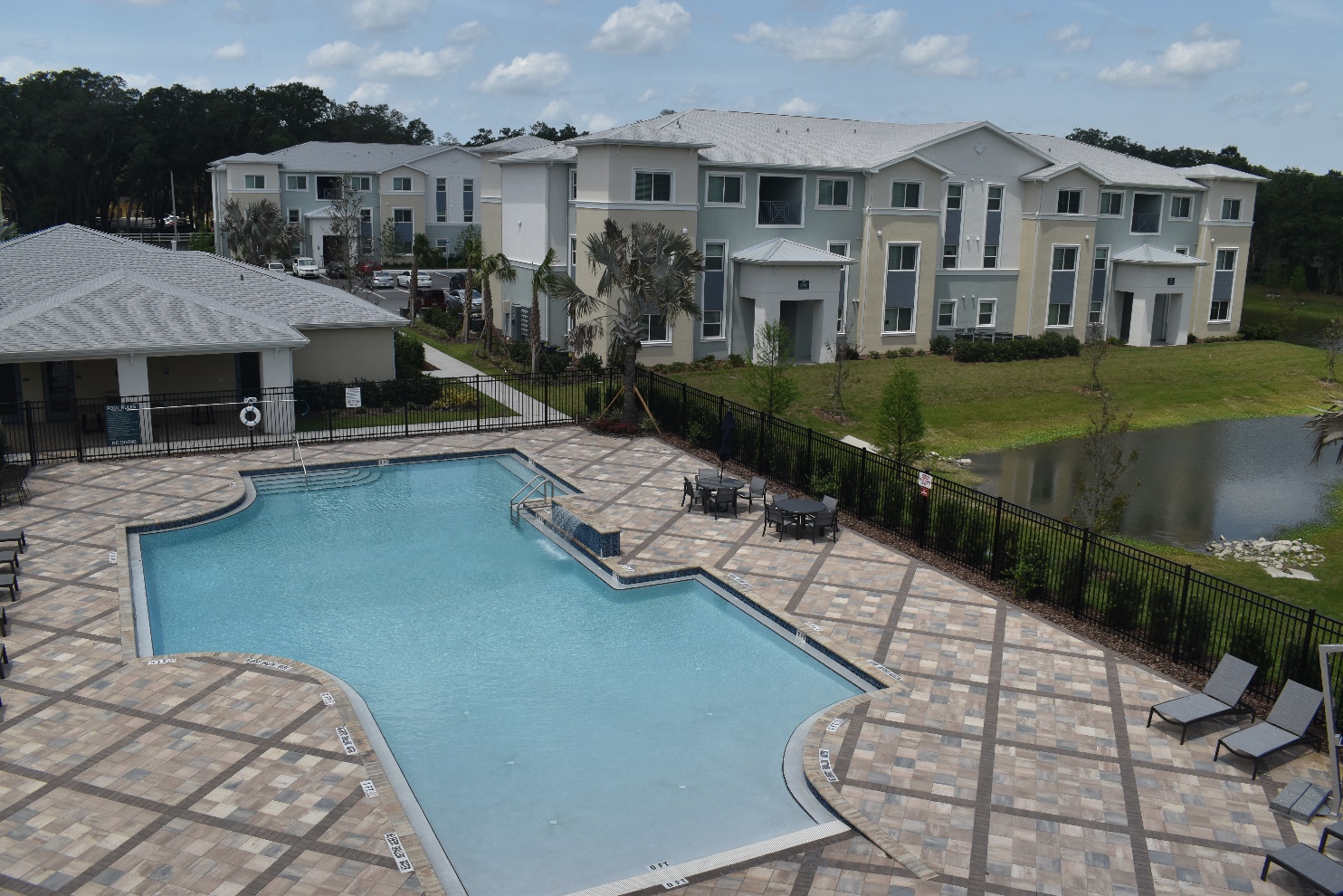 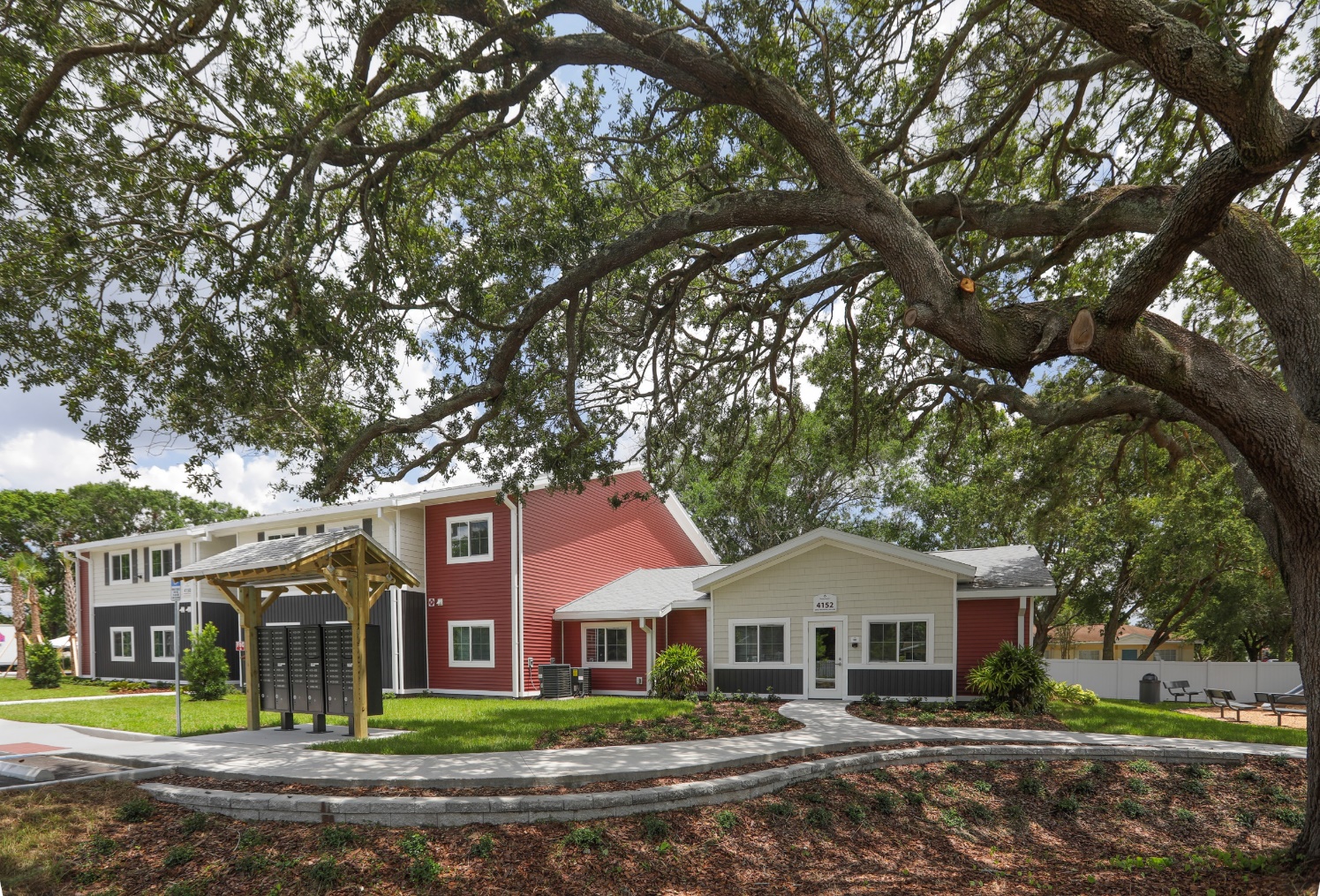 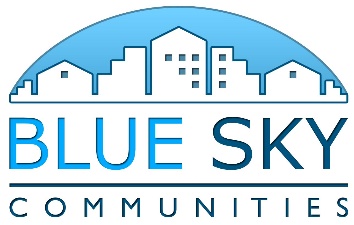 About Blue Sky and Shawn Wilson
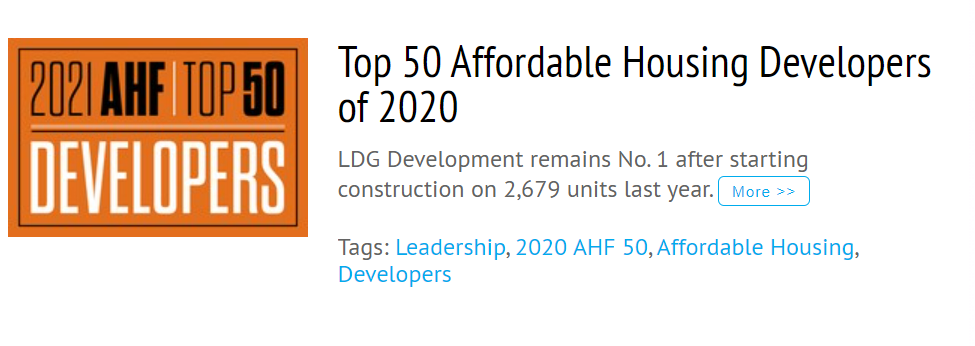 Founded in 2012
Number 30 on the AHF Top 50 in the USA List
29 total Developments
Staff of 18
Shawn 
Started in 1992
4 years with Non-Profits
16 years at other Tax Credit Developers
City of Tampa AHAC
CAHP Chair
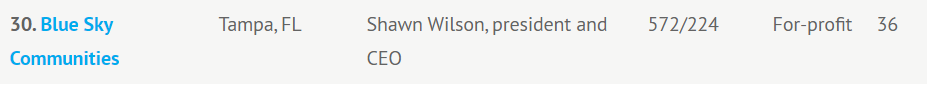 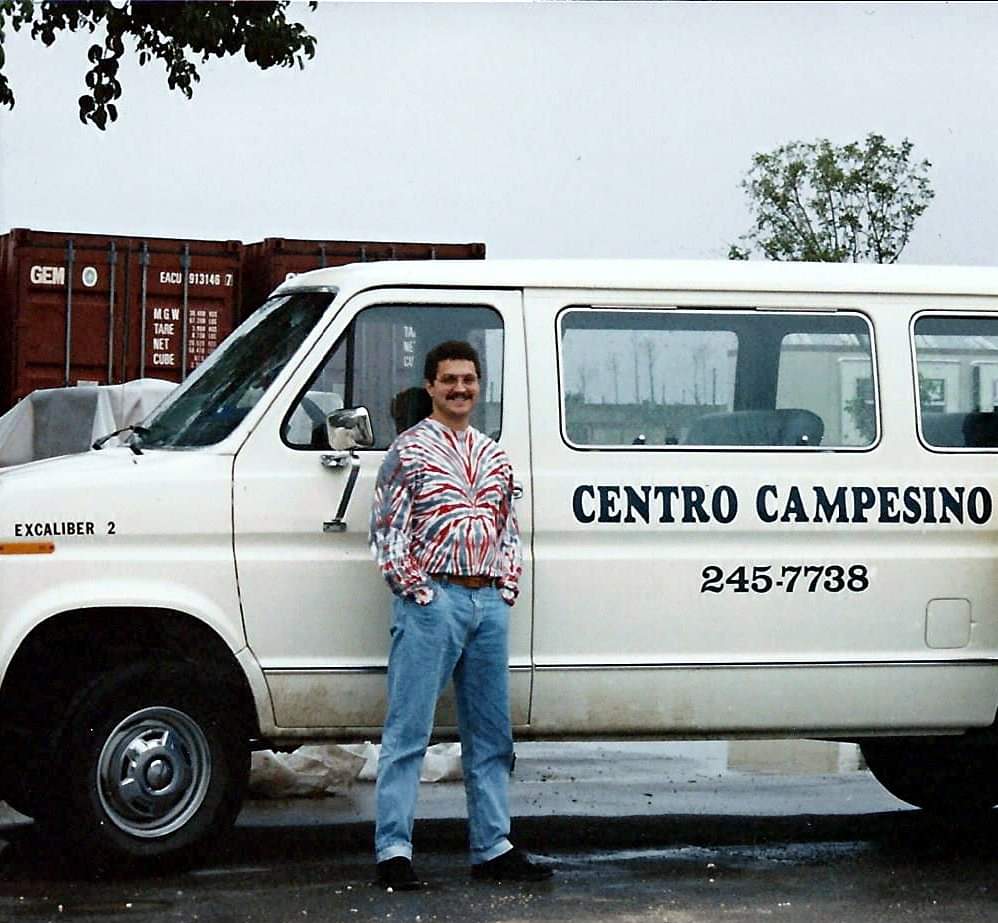 Fall 1992, Andrew recovery supplies in trailers in background
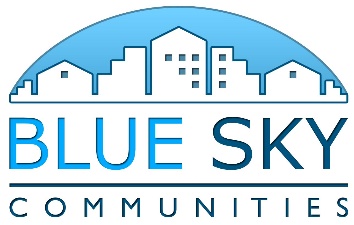 Tax credit housing
US Treasury program, but interlaced with HUD, State Gov (FHFC), and Local Gov. (HFA)
Two kinds, 4% and 9%
With 9%, provides more than 75% of Total Development Costs (average say $20 million)
With 4%, provides less than 40% of Total Development Costs – but still better than nothin!
Filling the gap
How much?
When? Before winning at FHFC, or after?
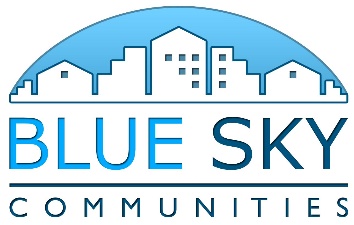 Financing for Fairlawn Village (per Final CUR approved by FHFC Board, April 2020)
Sources:
1st Mortgage – FHFC Tax Exempt Bonds/Chase Bank: $4,300,000
2nd Mortgage – FHFC SAIL: $6,250,000
3rd Mortgage – FHFC ELI: $600,000
4th Mortgage – FHFC NHTF: $1,308,000
5th Mortgage – City of Orlando HOME: $2,000,000
Tax Credits – Raymond James: $8,257,752
Deferred Developer Fee – Blue Sky: $761,130
Total Sources: $23,476,882 (/116 units = $202,386/unit)
Uses:
Land acquisition:  $1,500,000
Hard Costs:$15,354,568
Soft Costs: $1,828,843
Financing costs: $1,177,449
Developer Fee: $3,304,954
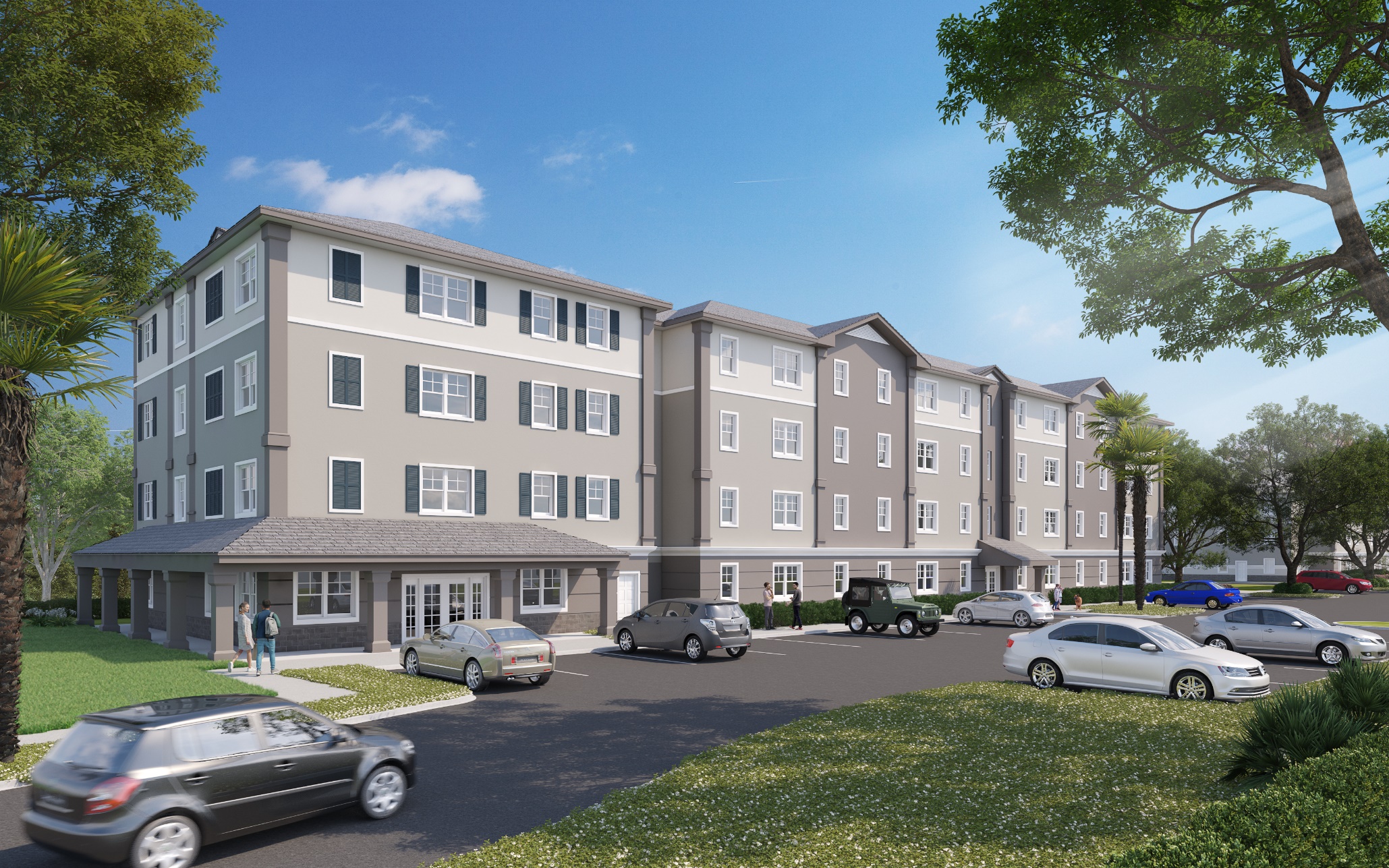 Fairlawn Village Rendering
116 Units in Orlando
Anticipated Completion March 2022
Case study density bonus
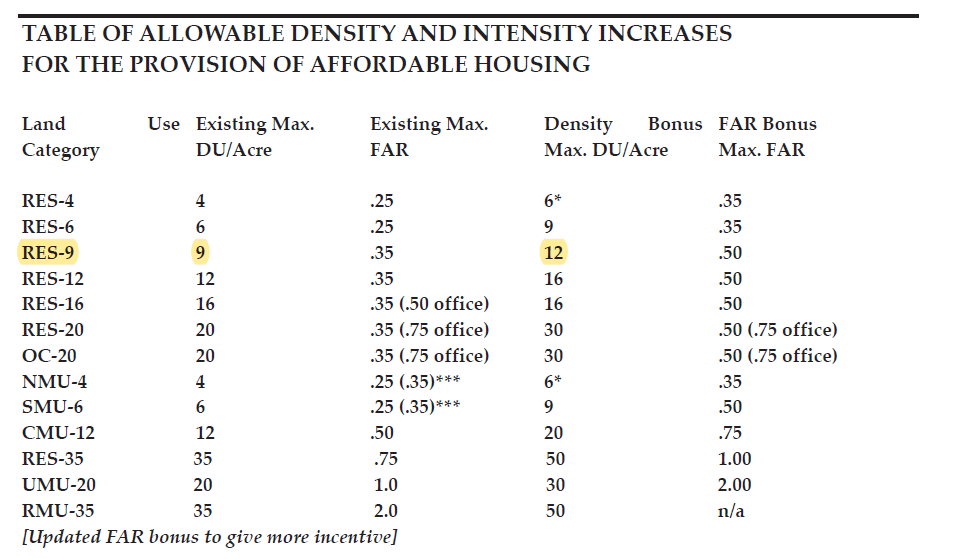 23 acres in Unincorporated Hillsborough County
Prior Approvals for 190 units
Phase 1 
144 units
Key early County funding commitment
9% Housing Credits
Only 46 units left for Phase 2
Hillsborough County Density Bonus Program
Implemented through the “Major Mod” process
Increased Phase 2 from 46 to 112 units
Non Profit Joint Venture
Homeless families
9% and SAIL
Case study page 2
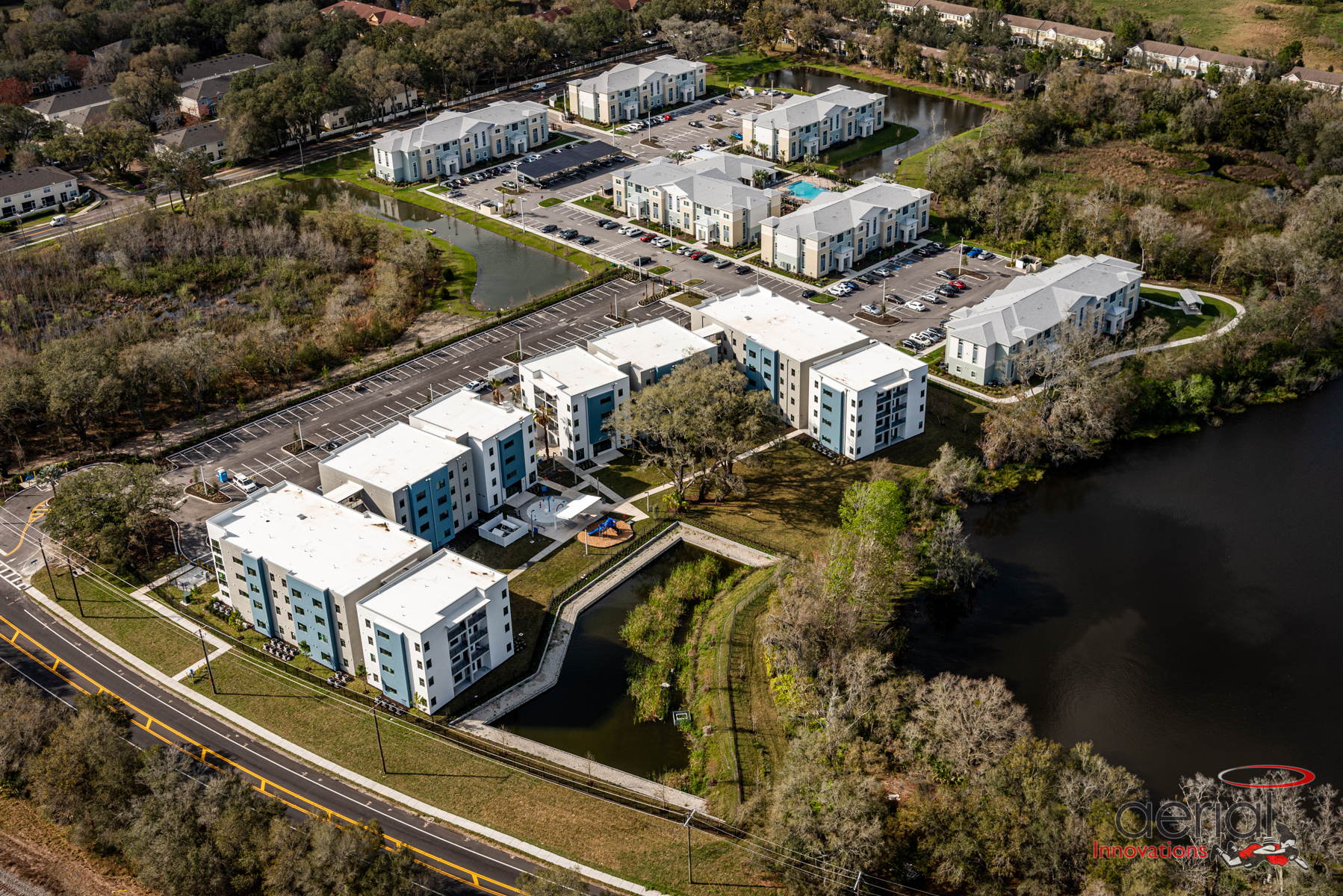 Phase I
Preserve at Sabal Park
Phase II
SabalPlace
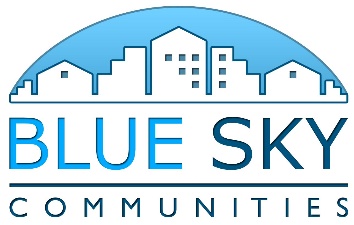 Let’s go on a safari!
A savannah in East Africa
Developers are the adults in the herds -say Giraffe or Gazelle.
New developments are the babies and young.
Cities and Counties are the Watering Holes.

A Watering Hole that is reliably full and has easy access will have happy/healthy adults in the Herd who will make happy/healthy offspring.
A watering hole that dries up sometimes and is hard to get to will have a hard time supporting a healthy batch of young Giraffe or Zebras.
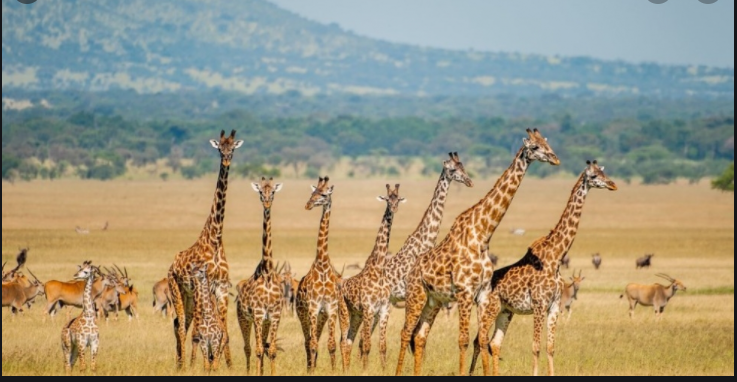 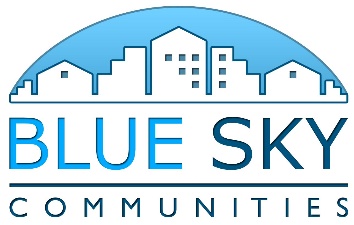 Policy recommendations
1. Create a 3-year plan for Tax Credit RFP’s.
Allows Developers to carefully plan in advance
Better sites
More “ready”
Political momentum
2. Create a pot of funding to do one 4% deal without FHFC funds
Probably will be a smaller deal
Harder to do deal
Has to be something that the City really wants, to justify all that funding.
3. ARP Funds (County will receive over $107 Million Coronavirus State and Local Fiscal Recovery Funds)
Yes can be used for Affordable Housing Development.
Per 5/17/21 Interim Final Rule “Eligible services include: Affordable housing development to increase supply of affordable and high quality living units”